Case Studies in Overcoming Barriers to Building EM Research Programs
Andra Blomkalns, MD, MBA
Nathan Kuppermann, MD, MPH
Robert W. Neumar, MD, PhD
Peter E. Sokolove, MD
MINIONS
Creating a Research Associate Program
Andra L. Blomkalns, MD, MBA 
 (Allyson C Sage, MD & Daniel Nishijima,, MD) 
Redlich Family Endowed Professor
Stanford Emergency Medicine
AACEM/AAAEM Retreat 2024
[Speaker Notes: So far who has research associate program (nomenclature)?  Undergrads? Medical students? 

UC David since 2000 


Why  - Clinical research workforce, great monitoring opportunity, attract people to EMED (pathways) 

Who – Gen Z 

How  - Formal student course 

Why Not? – Turnover, training, 

Chief EMRAP, which is the 
only paid position (Student Assistant IV)
the Vice Chief; Head Trainer; Senior Trainers 
Public Relations lead; Education and Development Lead; and 10-15 students who have passed exams and are designated as trainers. The number of active students varies between

60-80 per quarter; right now we have 72 active students on our roster.]
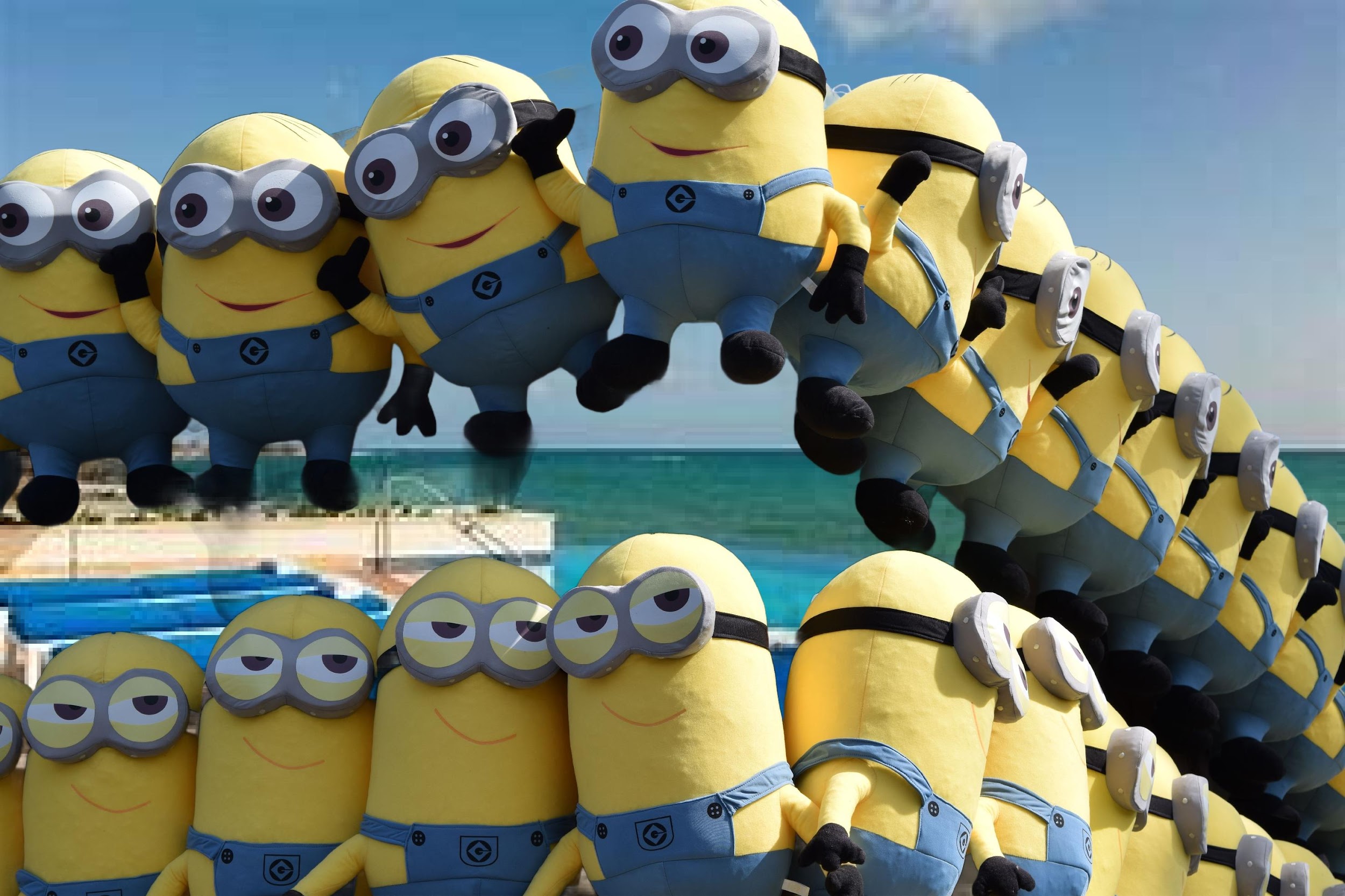 WHO
Undergraduate students 
Medical student 
Paid model
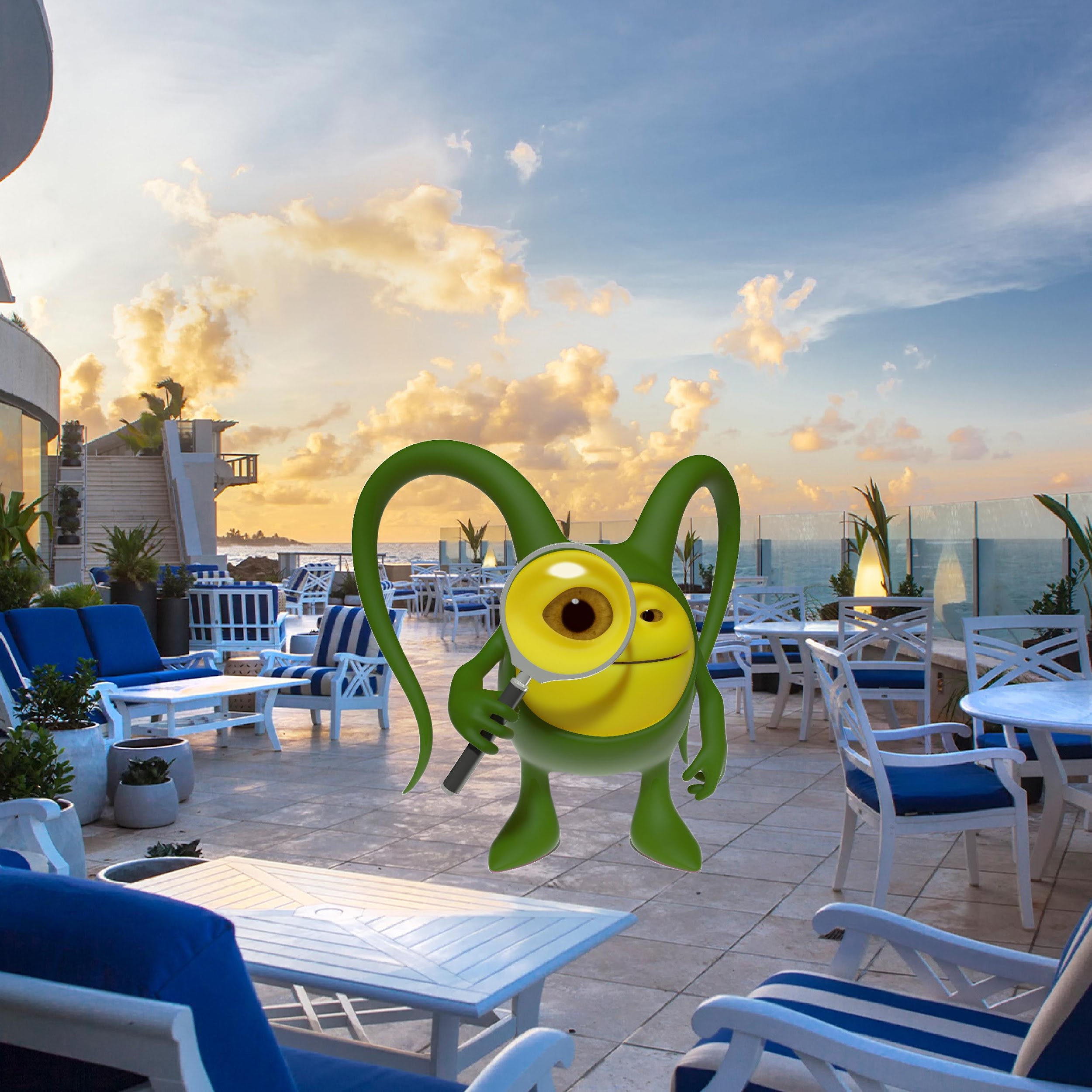 WHY
Research productivity 
Financial/ready- made workforce 
Mentoring next generation
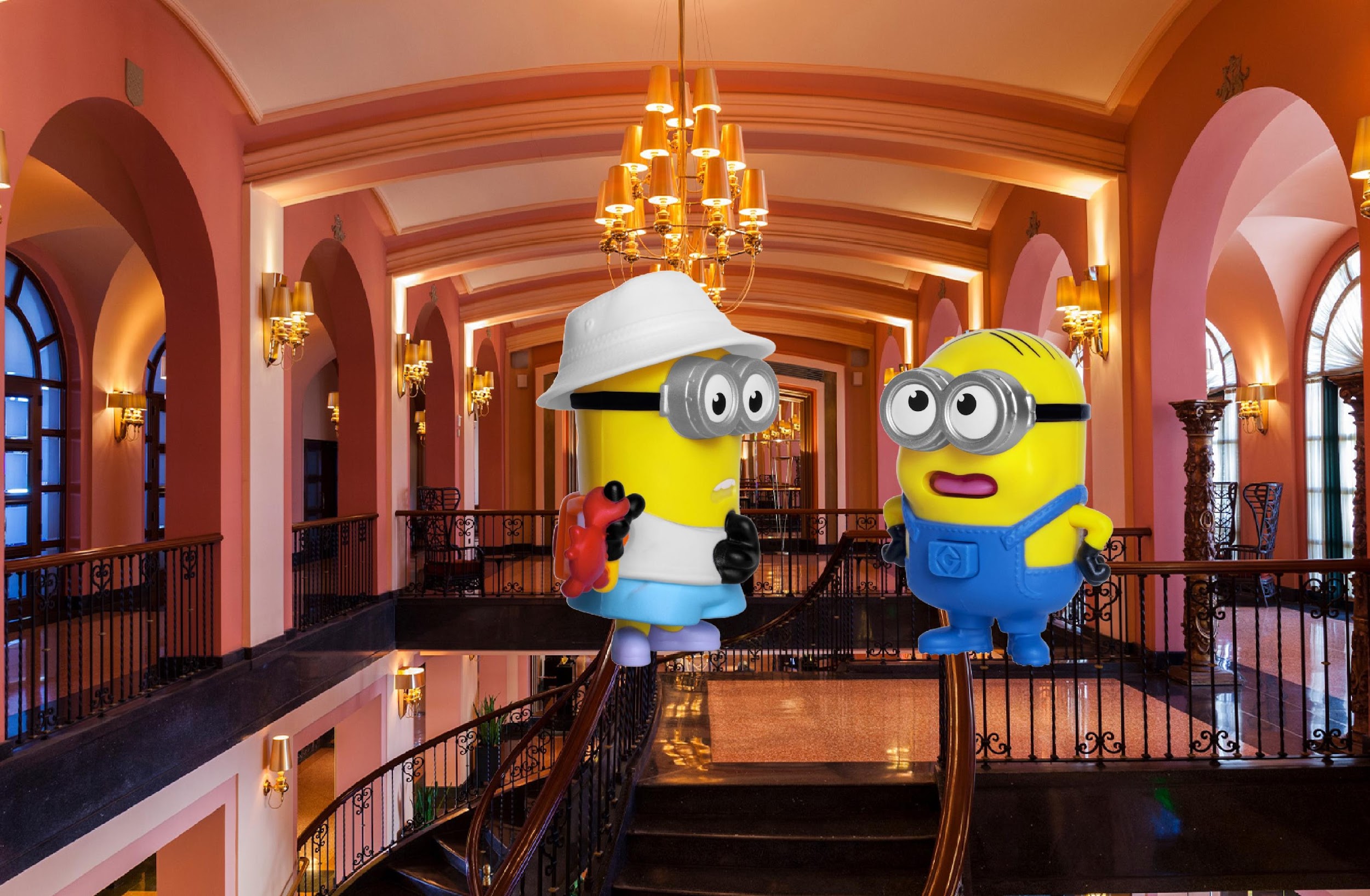 Infrastructure
Administration 
Leadership 
Staffing
Discussion
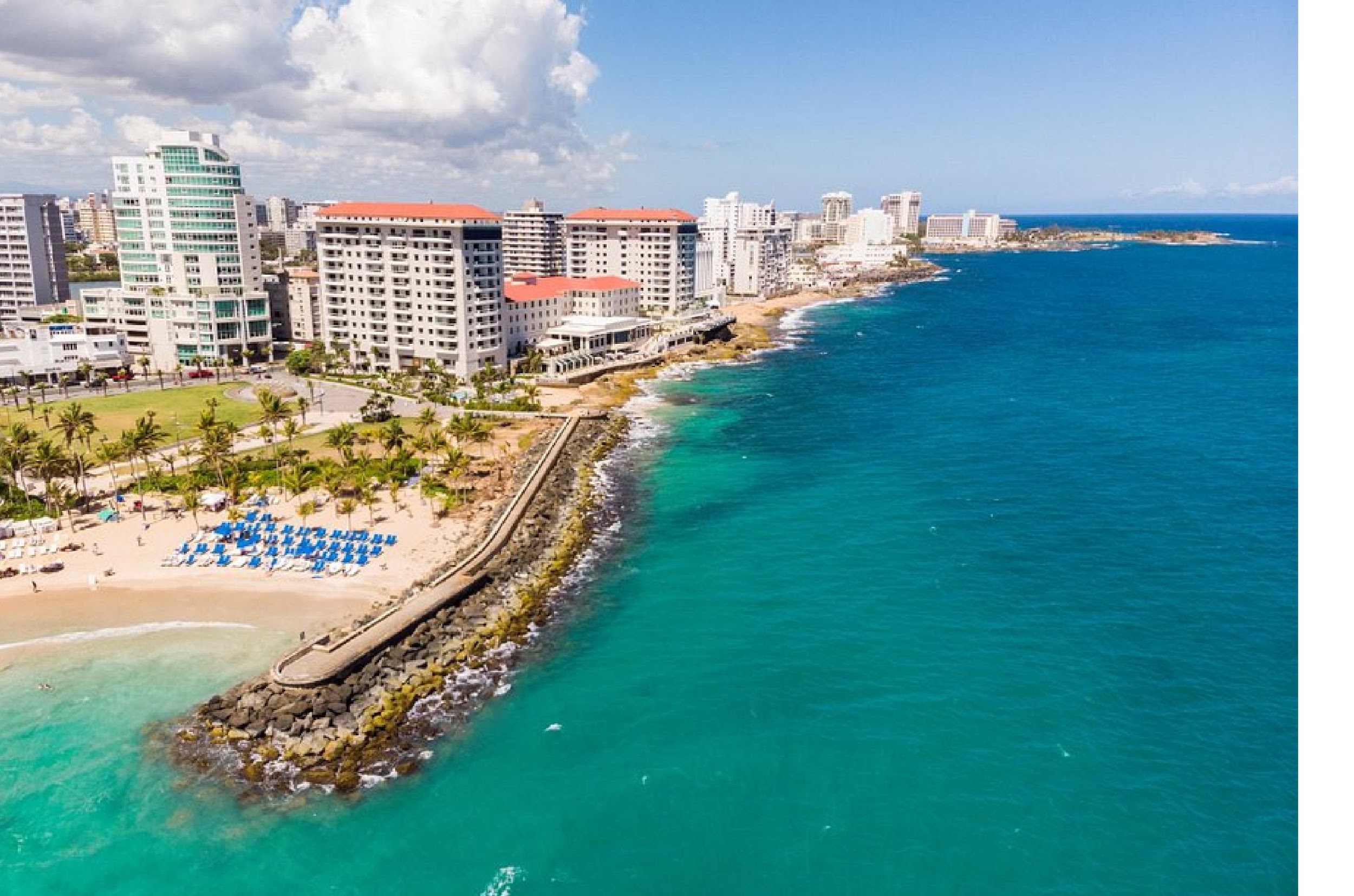 Novel models 
Pitfalls 
Sharing resources
Building an Emergency Medicine Research Program:
Thinking creatively outside of the doc-box
Nathan Kuppermann, M.D., M.P.H.
March 19th, 2024
First steps
Faculty with research interests
Develop faculty researchers and leaders
T-awards, K-awards

Examine existing funding and infrastructure
Current or pending grants to support research
Clinical trial contracts with industry
Support from the health system

Nurture/hire Staff interested in clinical research
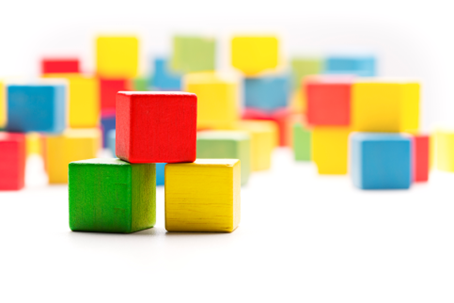 [Speaker Notes: Identify faculty with an interest in conducting research.  Clinical faculty can also be productive
What grants or contracts are available that can support clinical research personnel? 
Recruit staff with research experience and build around them]
Develop the staff infrastructure
Dedicated space for staff and research files
Training and education
Basic lab equipment
Micropipettes, refrigerator, centrifuge, ultralow freezer
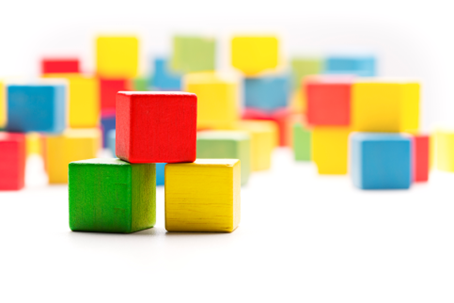 [Speaker Notes: If possible, identify administrative space for your team but it’s also important to have space in the ED
Utilize institutional training in research from your CTSA, etc. Encourage staff to attend training or obtain certification in clinical research
Invest in basic equipment which increases the chance for site selection for industry studies and trials]
Build on different funding sources
In Vitro Diagnostic Studies
Phase II or Phase III clinical trials
Short-term studies work best
Can partner with other Departments
Federal funding including:
NIH, PCORI, AHRQ, CDC, HRSA, others
Try to become part of a network:
SIREN, PECARN, others
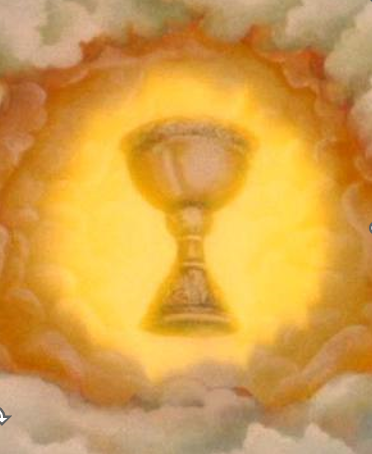 [Speaker Notes: In Vitro diagnostic studies (collecting blood to test new diagnostics) are generally easy to do in the ED setting
Phase II or Phase III drug studies can be done but you may want to avoid trials with a lot of demands on clinical staff or that require long-term follow-up
If you partner with inpatient Depts the ED staff can recruit/enroll and then pass longer term study procedures to other Dept]
Create flexible staffing models
Build upon experienced research personnel
Positions should have different levels, different terms
Spread staffing across different shifts
Ensure career ladder opportunities
Develop a student intern program
Placement for staff needing temporary accommodations
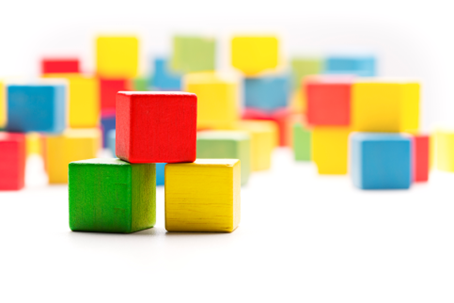 [Speaker Notes: Start with your core experienced research staff and build around them
Staffing hours should mirror when patients are present, especially evening hours and weekends if possible
As you build staff, create different staffing levels such as Associate, Senior, Supervisory levels
Personnel costs are the biggest expense – create opportunities for undergraduate or medical student volunteers to participate and enhance your program
Sometimes nurses need temporary accommodations due to an injury – they can be quickly trained in research to help your program, and their salary is paid by their home unit]
Important members of a novel team
Vice Chair for Research
Departmental research manager(s)
Regulatory specialist
(Part-time) statistician
Multiple research coordinators
Communications /dissemination specialist
Grant writer 
PhD investigator(s)
Involve residents, RNS, APPS
Build a culture of research, innovation, creativity - everyone participates!
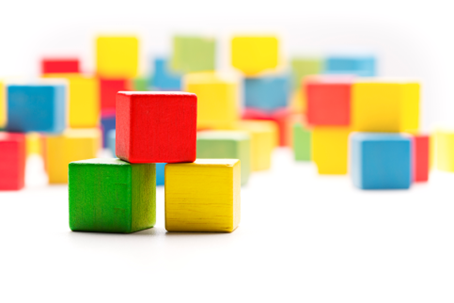 Be prepared to pay from your departmental funds as grants come in!
Spread the Word
Highlight research infrastructure with faculty candidates
Spotlight research projects at faculty meetings
Encourage visibility of research team in the institution
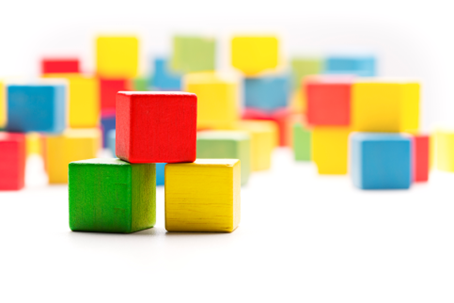 [Speaker Notes: Make sure your faculty candidates meet with your research manager to learn about the research infrastructure
Highlight new or ongoing research projects at your faculty meetings
Encourage the research team to participate in presentations and get the word out about the great research work you are doing]
If you build it…
Funding
Staffing
Infrastructure
Visibility
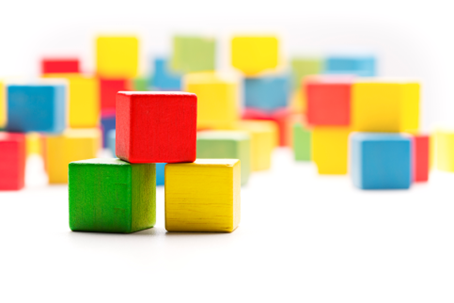 … your research program investment will pay off
… your research program investment will pay off
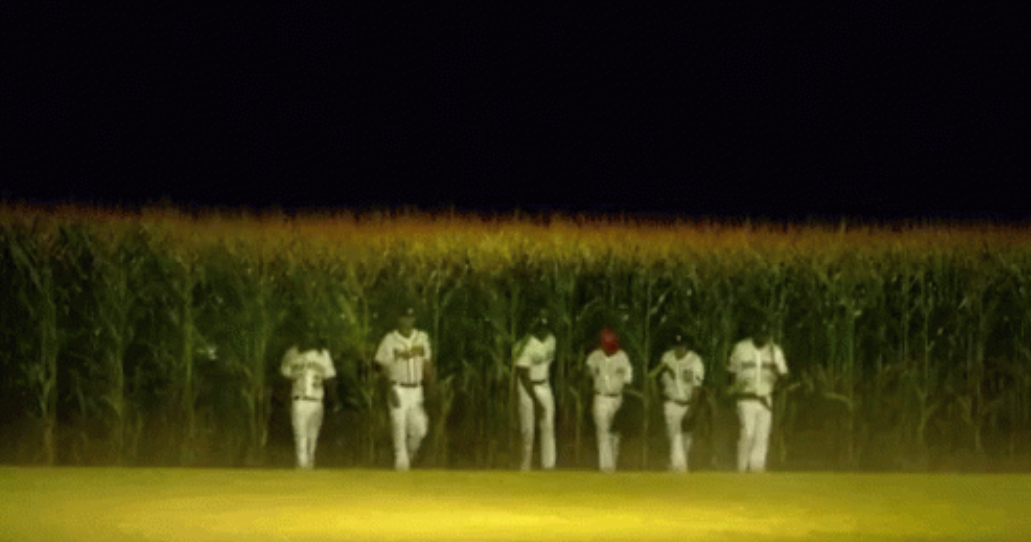 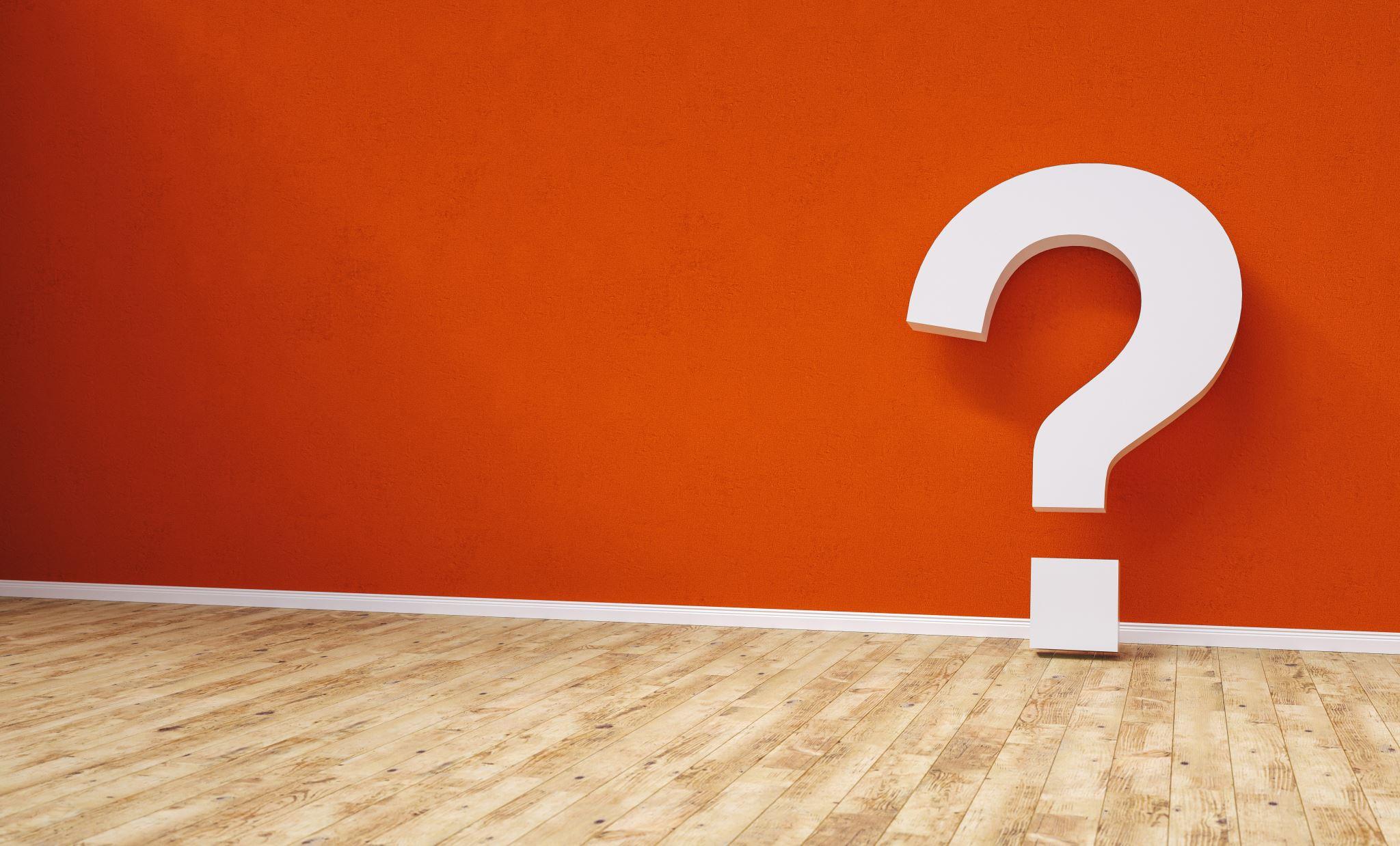 Questions?
PhDs in EM Research Programs
Robert W. Neumar, MD, PhD
Department of Emergency Medicine
University of Michigan
PhDs Correlates with NIH-Funded PIs
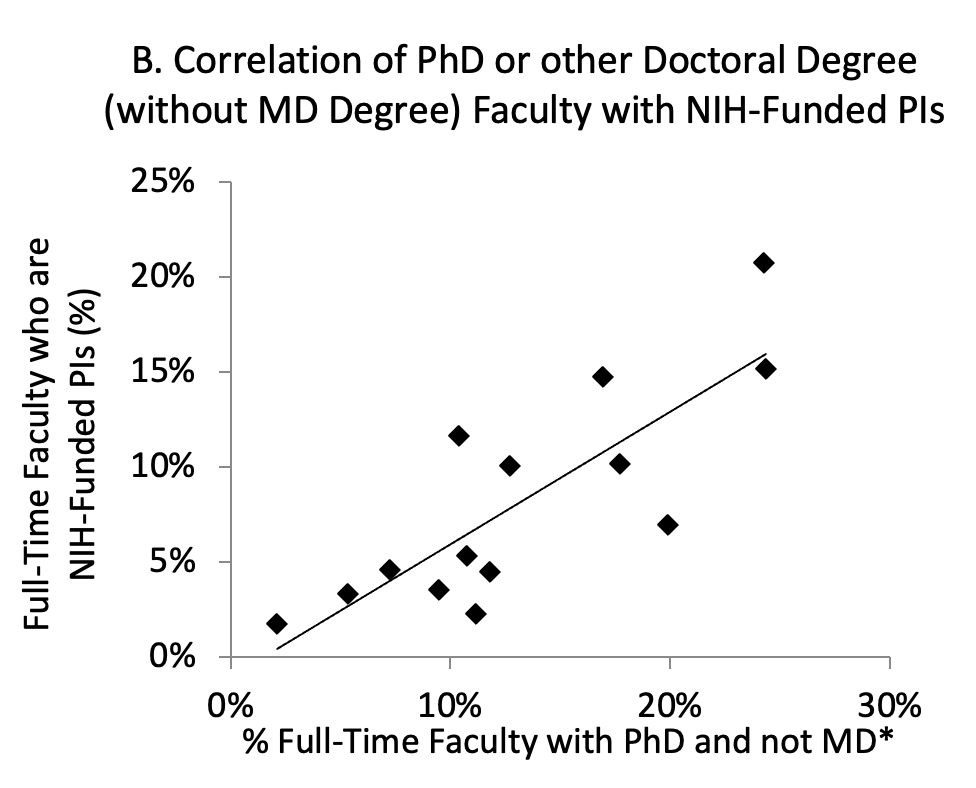 R2=0.62
https://www.aamc.org/data-reports/faculty-institutions/interactive-data/2019-us-medical-school-faculty
http://www.brimr.org/NIH_Awards/NIH_Awards.htm
Neumar Acad Emerg Med 2022
U.S. Medical School Clinical Department PhD Faculty
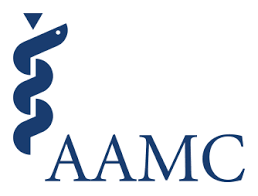 EM PhD Faculty
N=146
https://www.aamc.org/data-reports/faculty-institutions/report/faculty-roster-us-medical-school-faculty
PhD Investigator Pipeline
Faculty
Research or tenure track
Joint appointments
Synergy with faculty physician-scientists 
Funding expectations
Students
Dissertation Committees
Graduate Research Assistants
Post-Docs
Primary mentor
Co-mentor
Shared projects